Northeast AQ Management Challenges
Ozone
NOx
VOCs
Wind
PM2.5/aerosols/haze
1
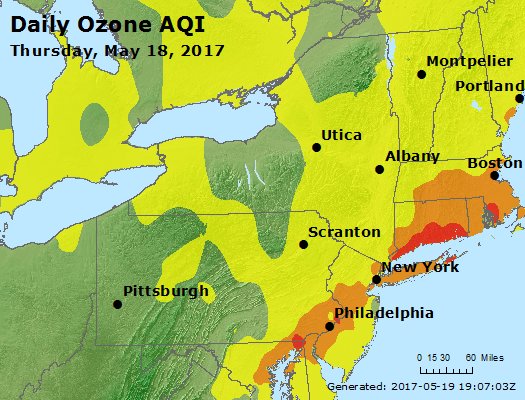 Chronic regional ground-level ozone (smog) problem
Multiple pollution transport pathways affecting area
Complicated, varied, and dense pollution source region
Land-water interactions downwind of NYC
AIRNow
2
Source: AirNOW
TropOMI NO2 in WinterNortheast Feb. 2-4, 2019 Haze Event
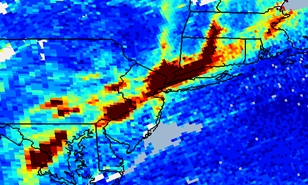 3
Feb. 4, 2019 TropOMI NO2 image from Michael Geigert, CT DEEP